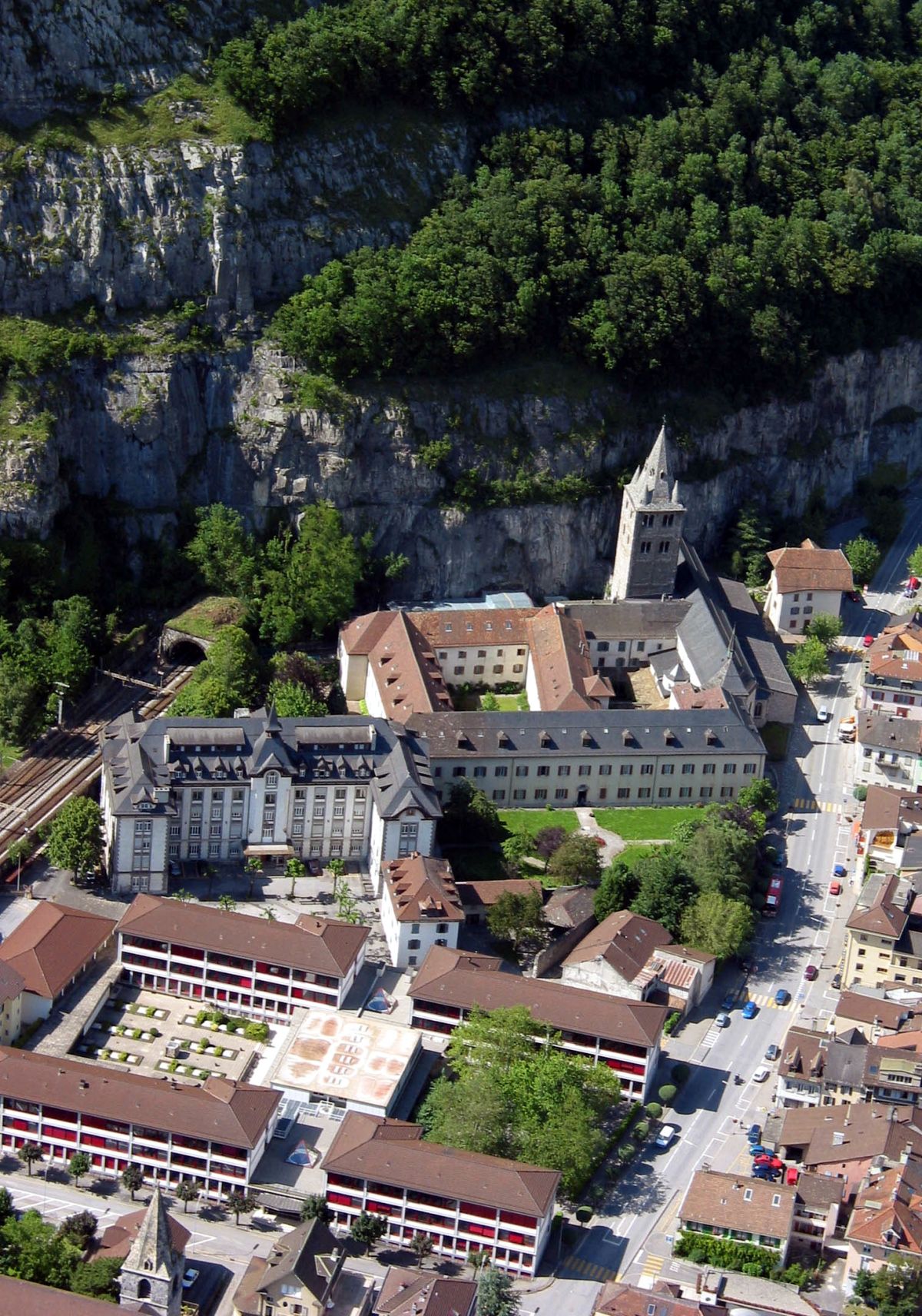 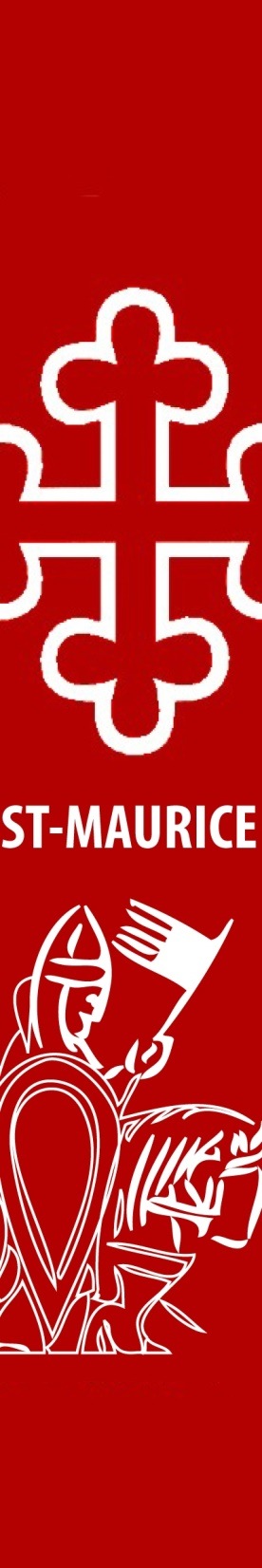 BIENVENUE 
AU LYCÉE-COLLÈGE
DE L’ABBAYE DE ST-MAURICE
LYCA.CH
LYCÉE-COLLÈGE DE L’ABBAYE DE SAINT-MAURICE
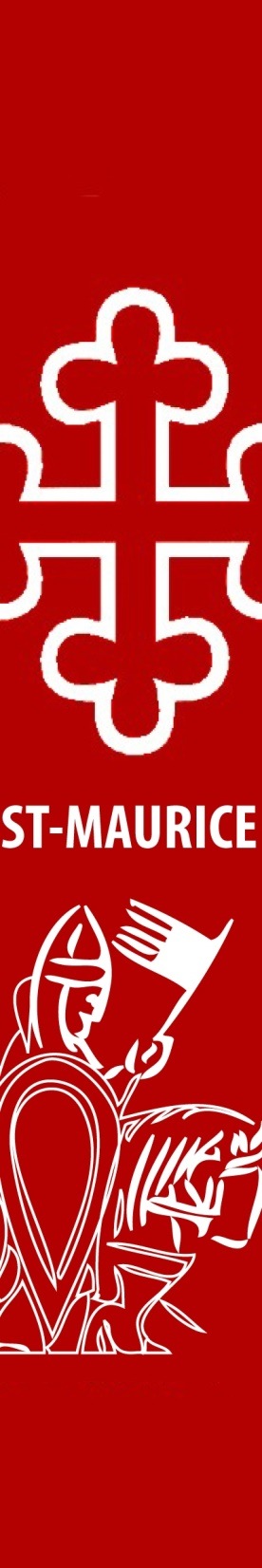 LES ÉTUDES GYMNASIALES AU COLLÈGE
Les objectifs et les débouchés
Les caractéristiques de la 1ère année
a)	Le programme
Les conditions de passage
Le Lycée-Collège de l’Abbaye
LYCÉE-COLLÈGE DE L’ABBAYE DE SAINT-MAURICE
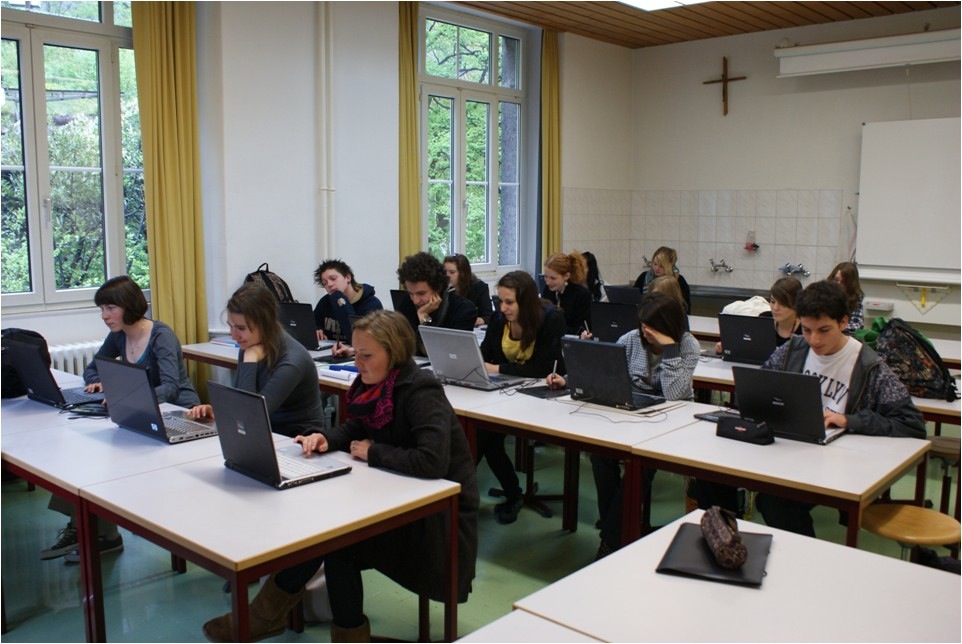 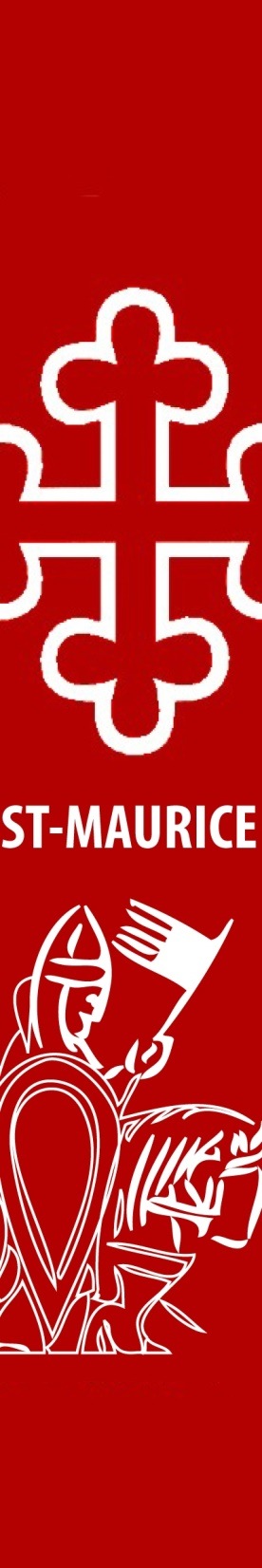 Les objectifs et les débouchés
Un passeport vers toutes les formations
un passeport vers toutes les formations supérieures (universités, EPF, HEP, HES…).
La voie utile pour la plus grande partie des métiers qui exigent un formation du type : avocat, médecin, juriste,…
Une formation qui inclut la maîtrise de langues étrangères qui permet d’envisager une formation ailleurs dans le monde.
LYCÉE-COLLÈGE DE L’ABBAYE DE SAINT-MAURICE
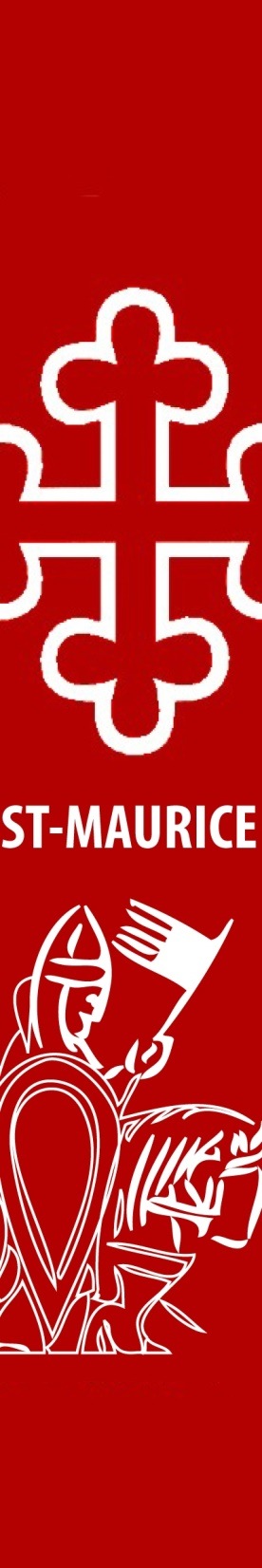 Un bagage complet pour l’avenir
Une formation humaniste qui forge un esprit critique et qui permet d’affronter les défis du monde moderne.
Un contact privilégié 
avec le monde culturel : théâtre, livres, cafés littéraires,…
avec le monde scientifique et professionnel : colloques, conférences, semaines thématiques,…
avec le monde intellectuel : dissertations,  place privilégiée accordée à la philosophie,…
LYCÉE-COLLÈGE DE L’ABBAYE DE SAINT-MAURICE
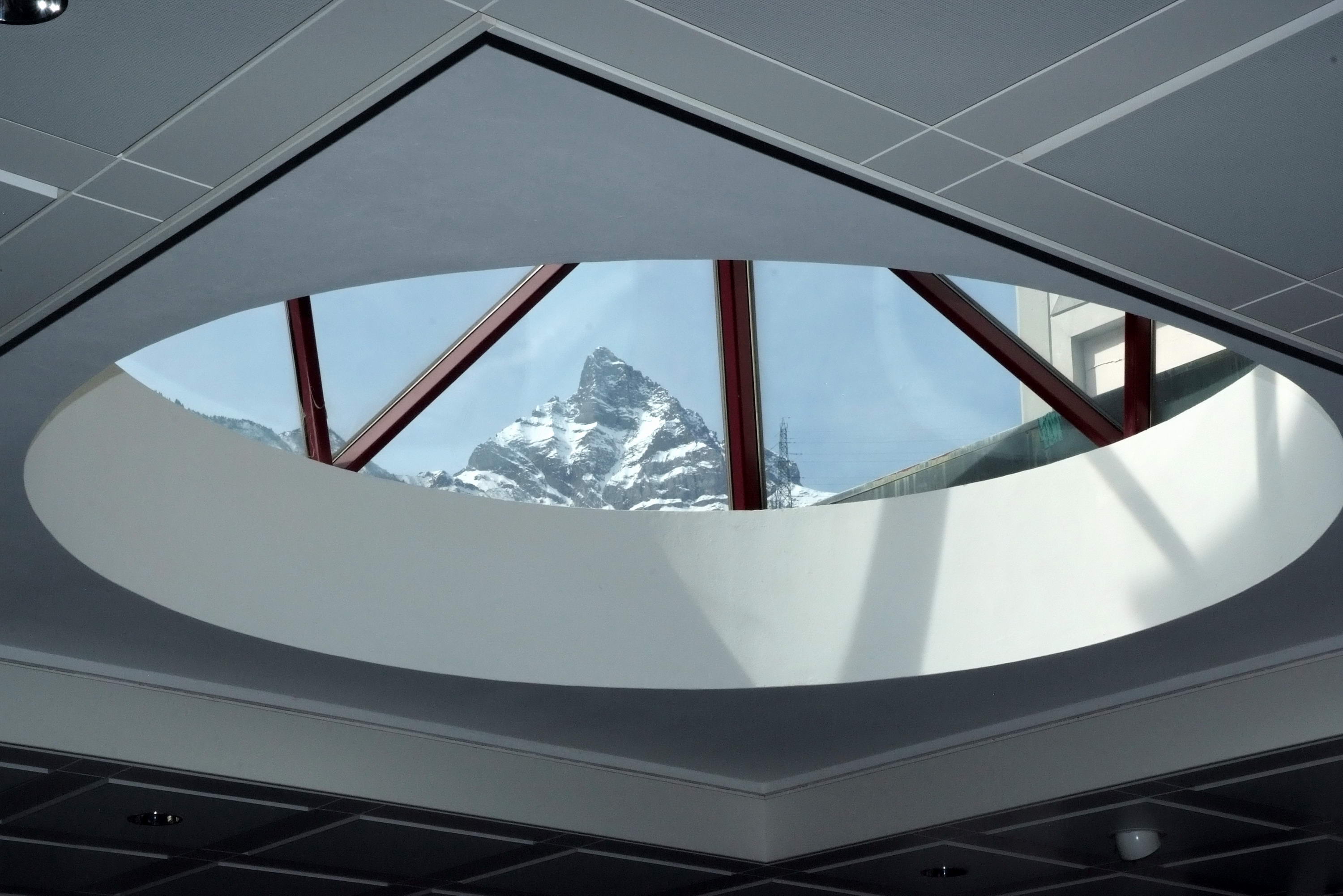 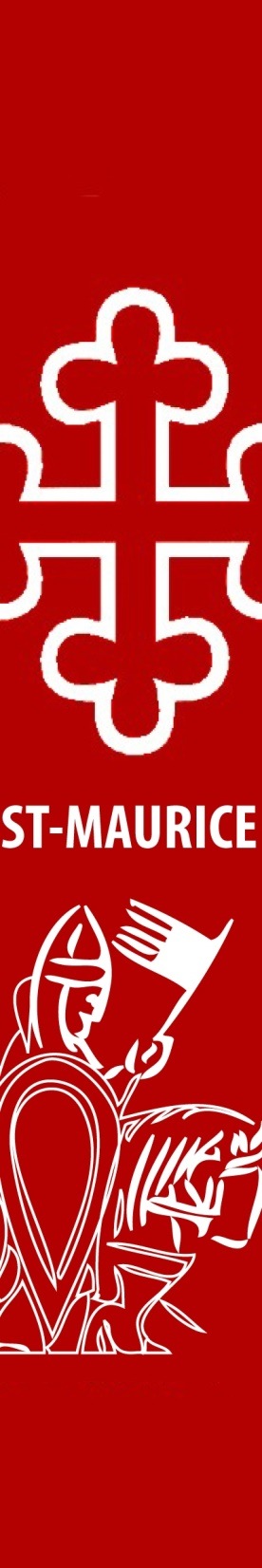 2. Les caractéristiques et les choix 
    de la première année
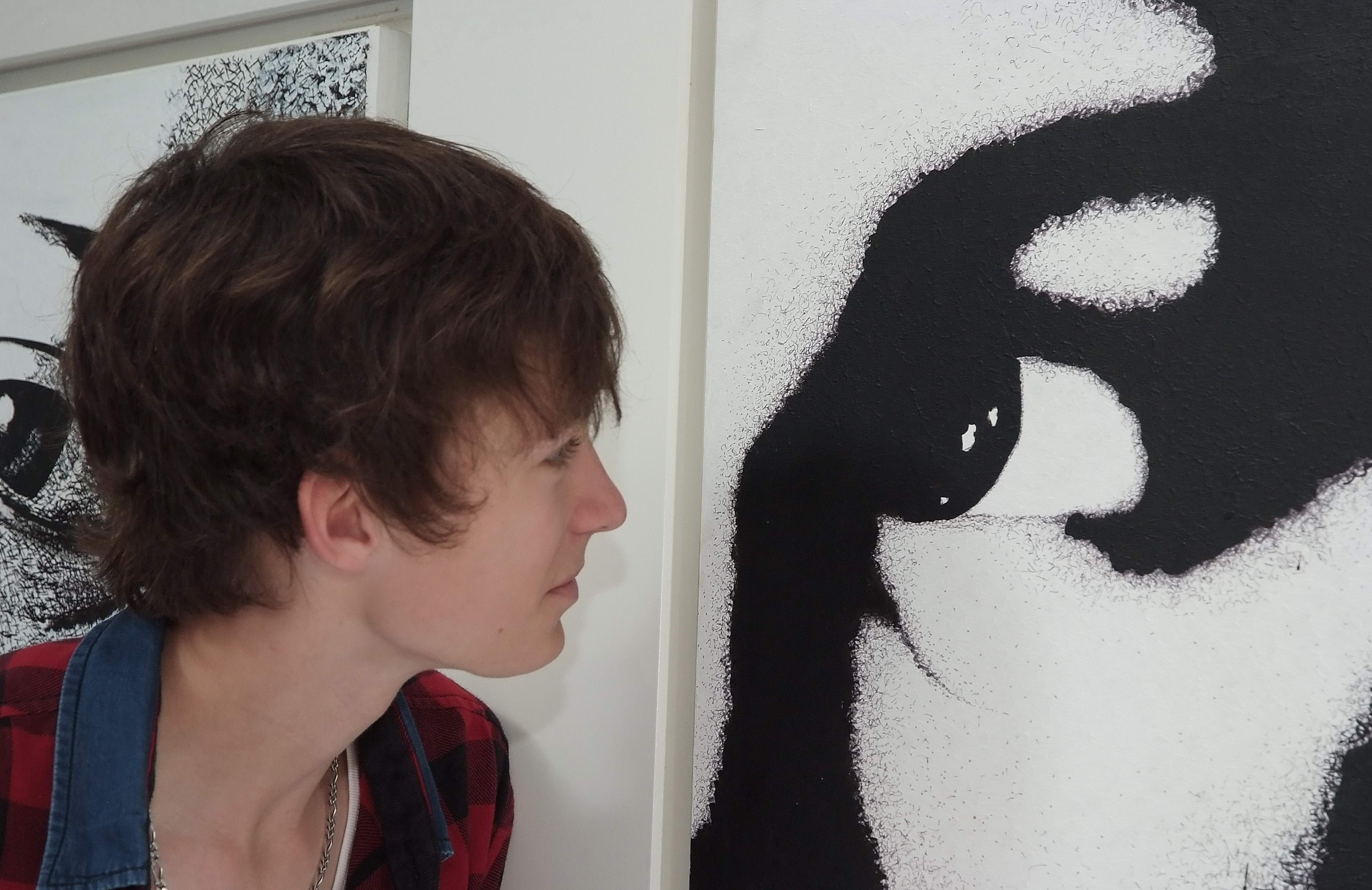 LYCÉE-COLLÈGE DE L’ABBAYE DE SAINT-MAURICE
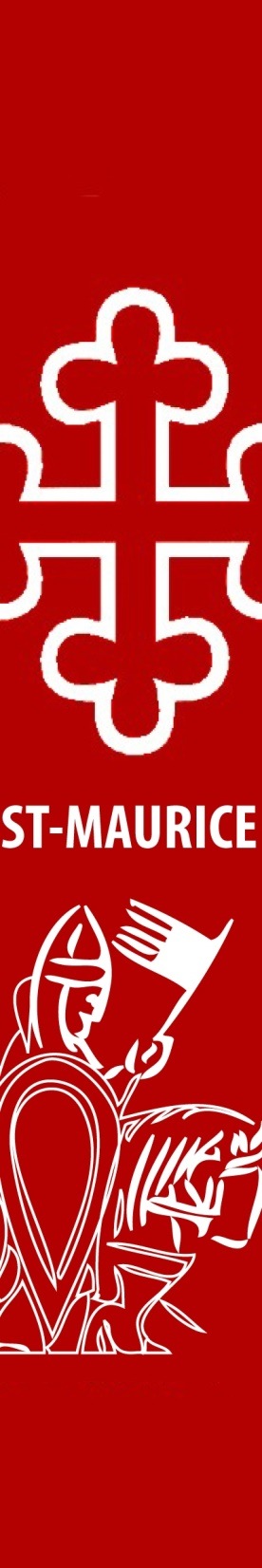 Le programme

Un cursus à choix

En  1ère année : 

Option Classique : 5 h/semaine de latin



Option Moderne : 3 h/semaine d’italien + 2 h/semaine d’économie
LYCÉE-COLLÈGE DE L’ABBAYE DE SAINT-MAURICE
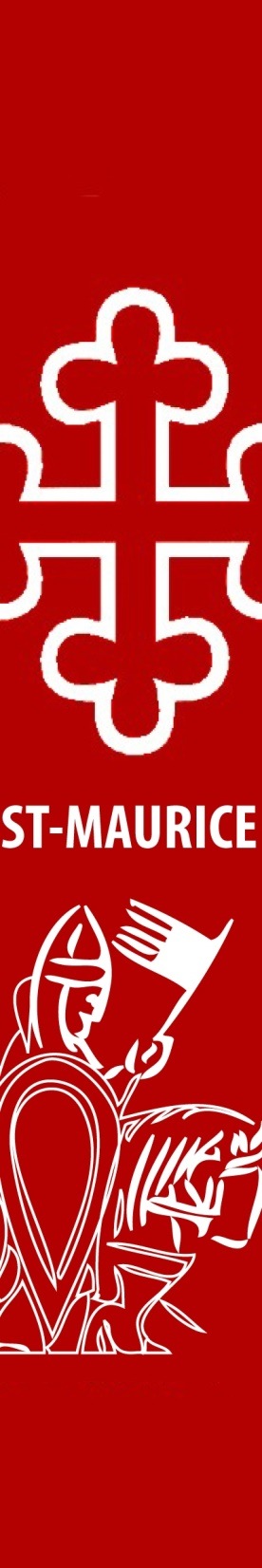 La grille horaire
de la 
première année
LYCÉE-COLLÈGE DE L’ABBAYE DE SAINT-MAURICE
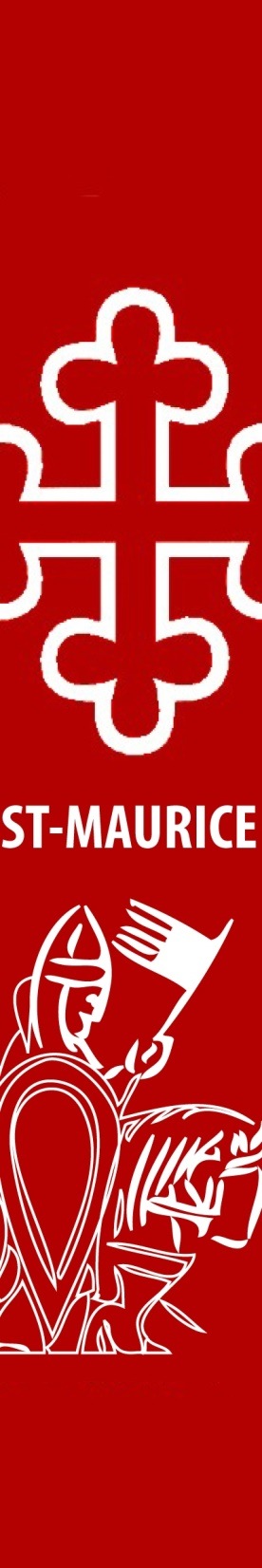 Le choix de la filière bilingue
Mise en place d’une filière bilingue: anglais depuis 2014

Modèle en immersion (2 à 6 périodes en anglais chaque année)
Min. 25 élèves, max. 75, critère: note d’anglais en 10e ou 11e CO
LYCÉE-COLLÈGE DE L’ABBAYE DE SAINT-MAURICE
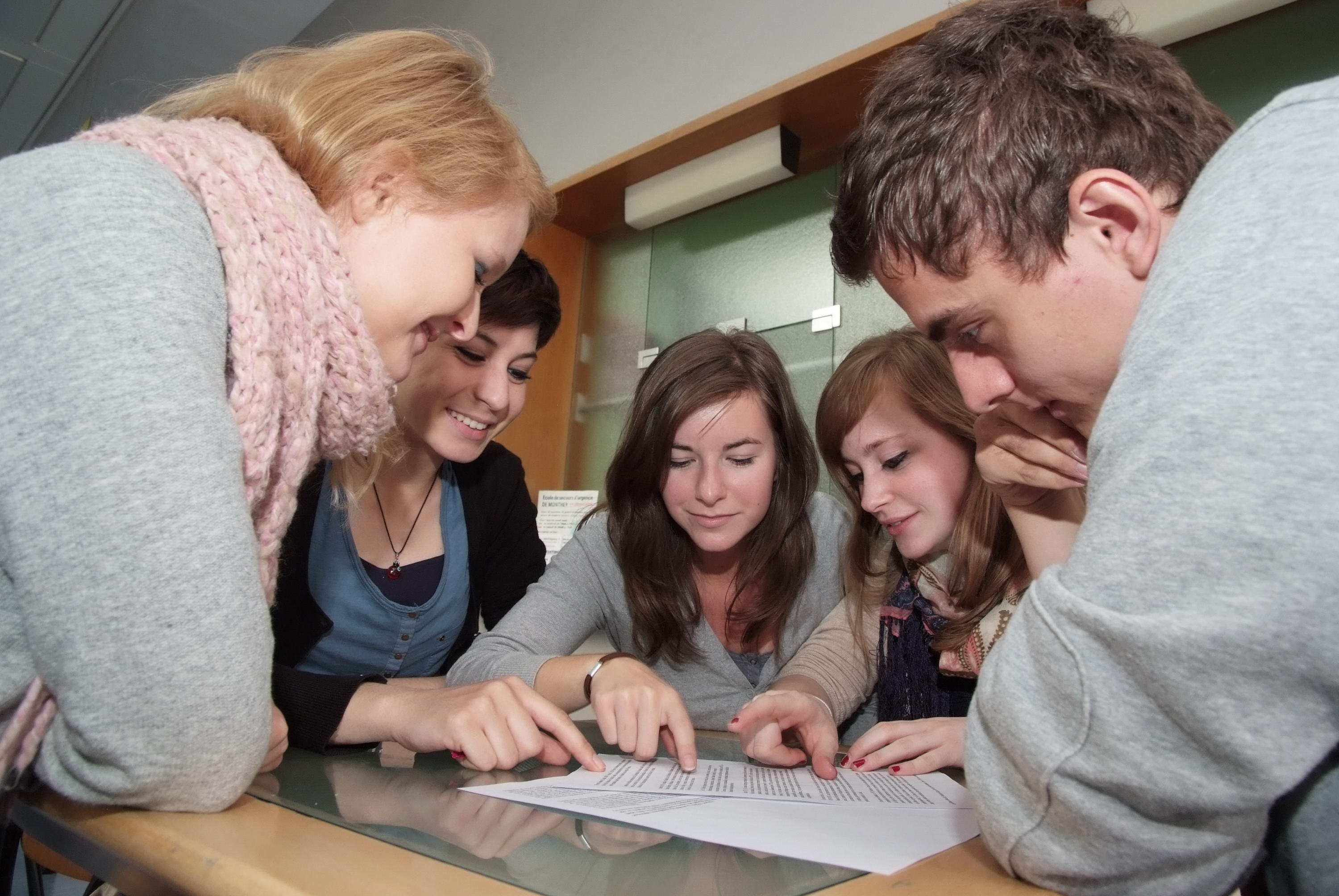 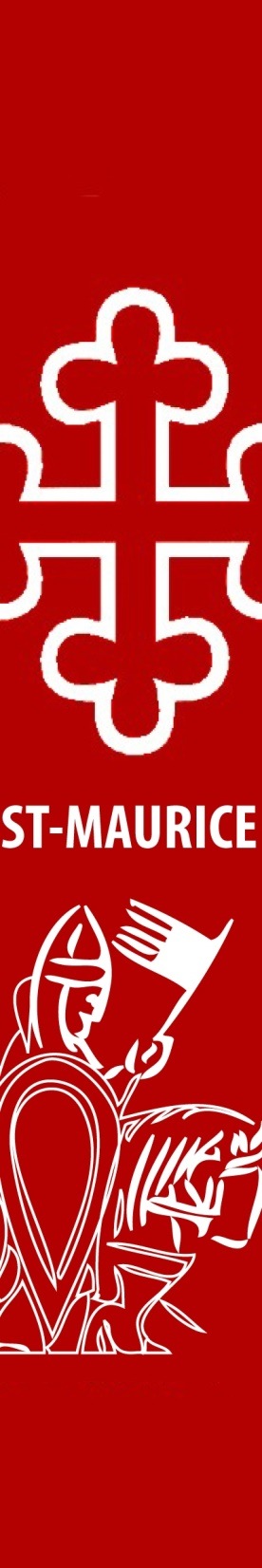 En cours de 1ère année, choix de l’Option spécifique
L’élève choisit une option spécifique pour les 4 dernières années de son parcours.
LYCÉE-COLLÈGE DE L’ABBAYE DE SAINT-MAURICE
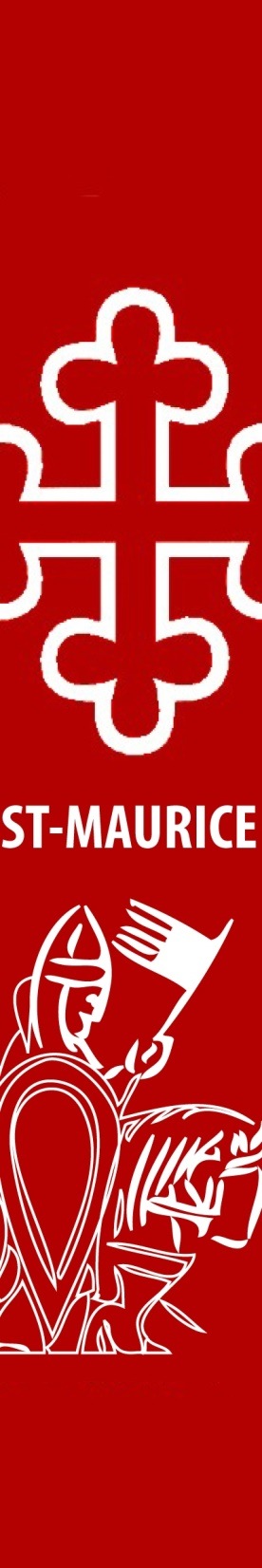 B) Les conditions de passage


Venir au collège
Légalement, on peut rentrer au Collège après la 10e ou la 11e du CO. Des conditions sont exigées, qui donnent une certaine « marge ».
 Les préavis des professeurs du Cycle d’orientation sont très fiables.
LYCÉE-COLLÈGE DE L’ABBAYE DE SAINT-MAURICE
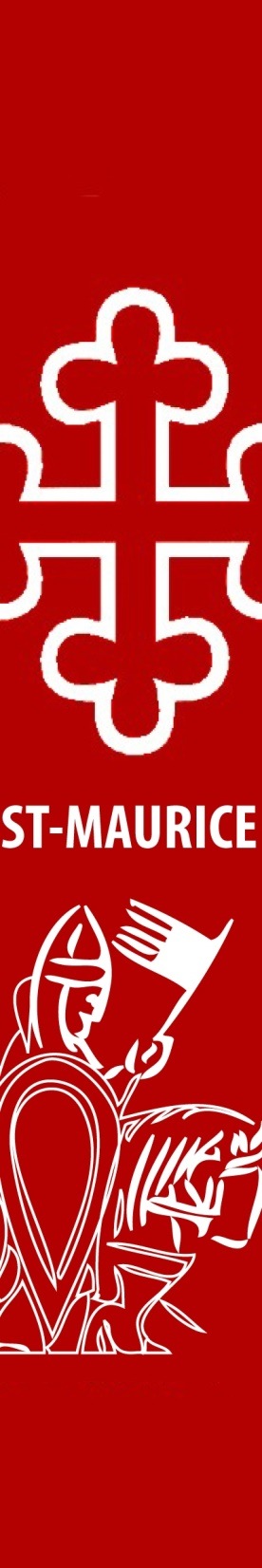 Les conditions en chiffres
Après la 10e CO

 Être promu
 Moyenne générale ≥ 4,5
 4 N I dont 3 N I ≥ 4,5  (français, allemand, math, sciences)

Si l’élève n’atteint pas ces conditions dans une des disciplines à niveau, il peut se présenter durant l’été à un examen de rattrapage dans la discipline concernée.
LYCÉE-COLLÈGE DE L’ABBAYE DE SAINT-MAURICE
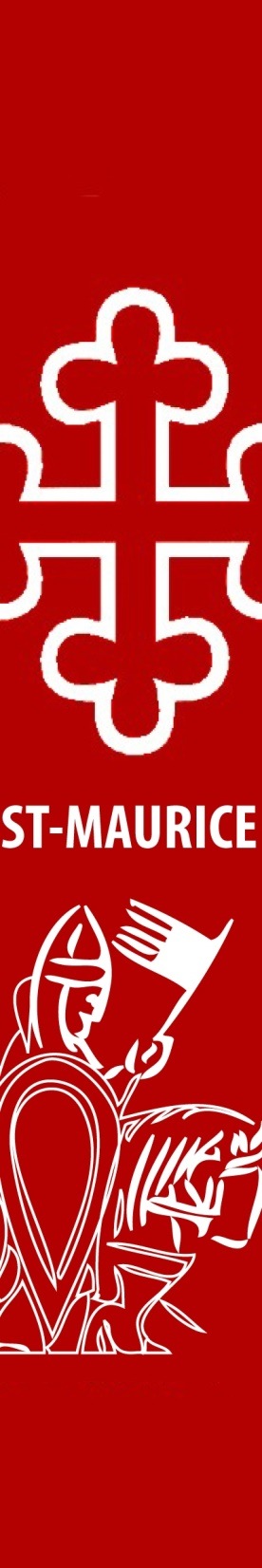 Les conditions en chiffres
Après la 11e CO

 Diplôme
 4 N I ou 3 N I et 1 N II ≥ 5

Si l’élève n’atteint pas ces conditions dans une des disciplines à niveau, il peut se présenter durant l’été à un examen de rattrapage dans la discipline concernée.
LYCÉE-COLLÈGE DE L’ABBAYE DE SAINT-MAURICE
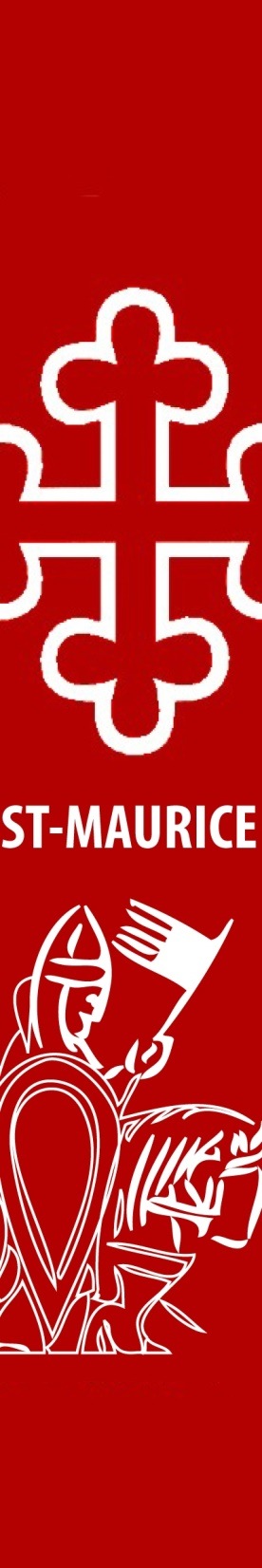 La motivation
Comme le collège a pour but de donner des connaissances précises dans les principaux domaines du savoir, une bonne motivation au travail est nécessaire.
LYCÉE-COLLÈGE DE L’ABBAYE DE SAINT-MAURICE
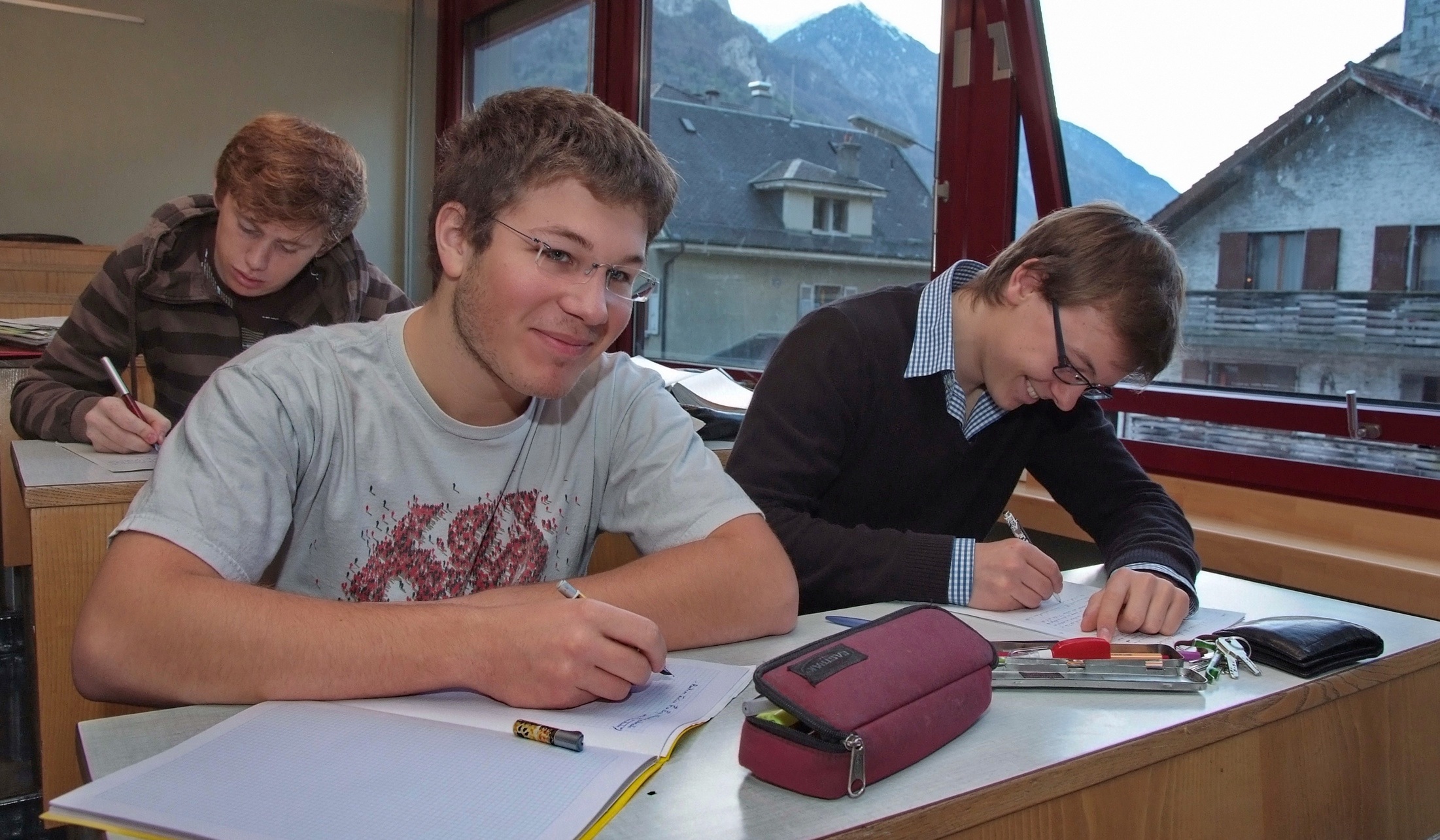 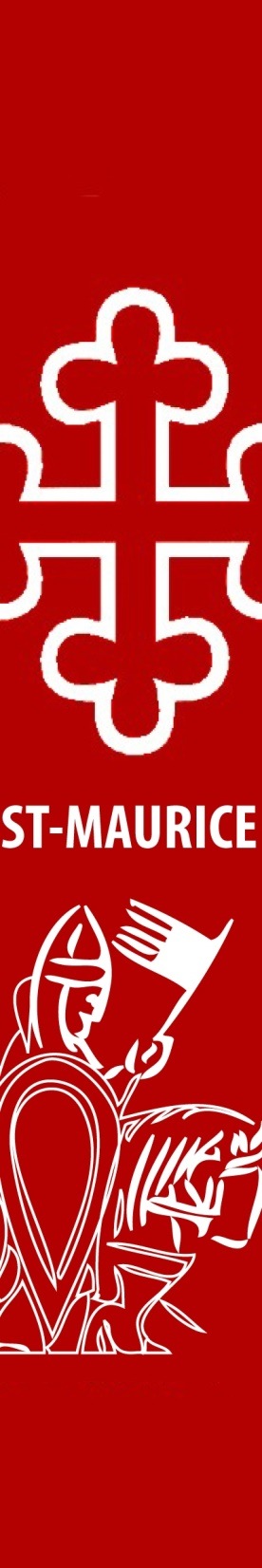 3. Le Lycée-Collège de l’Abbaye
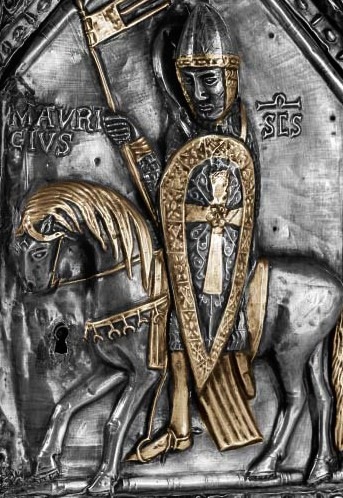 LYCÉE-COLLÈGE DE L’ABBAYE DE SAINT-MAURICE
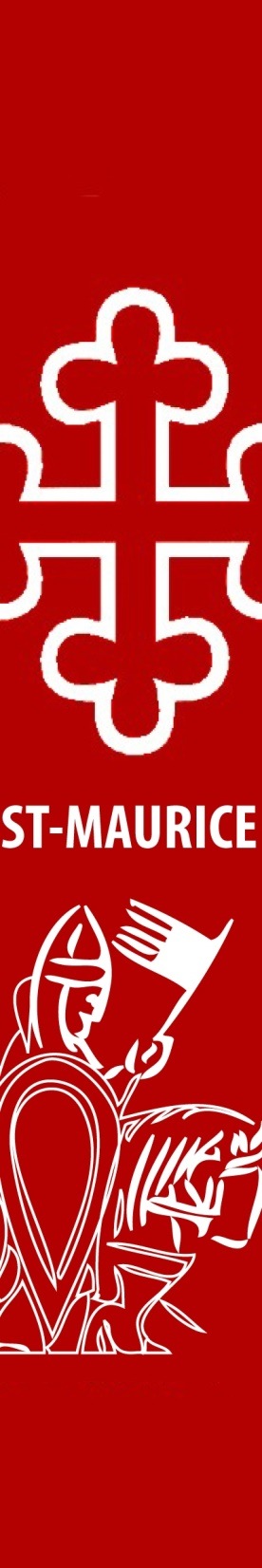 Un établissement à dimension humaine

Effectifs 2018/2019
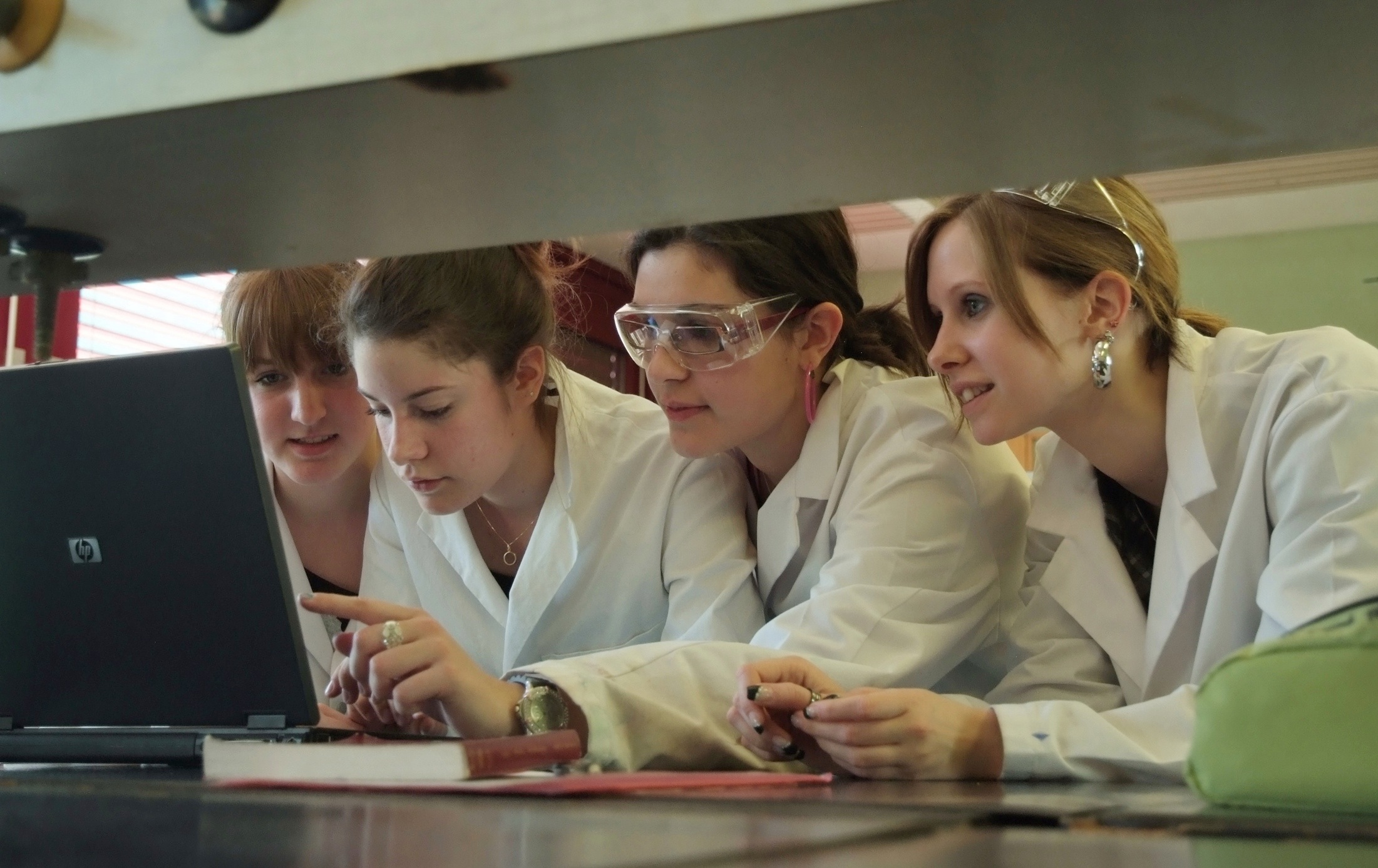 LYCÉE-COLLÈGE DE L’ABBAYE DE SAINT-MAURICE
1109 élèves ( 59 % filles)

95 professeurs

50 classes
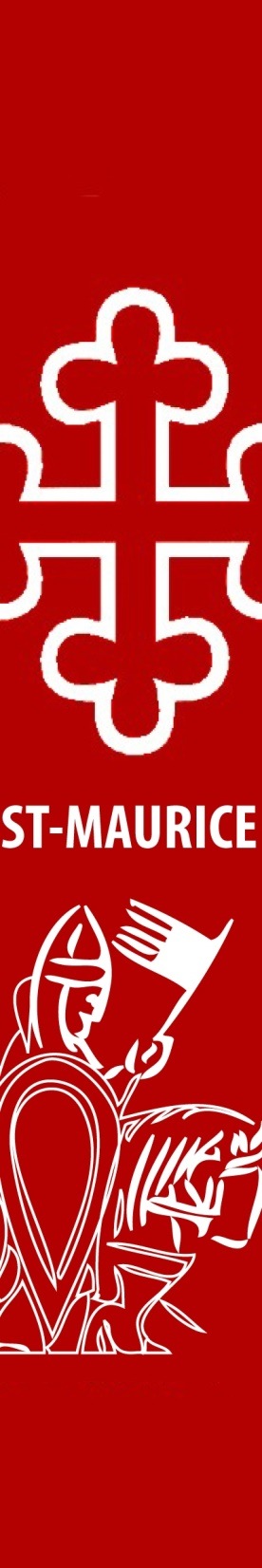 Un cadre multiséculaire…
... et dynamique
Une histoire de plus de 1500 ans
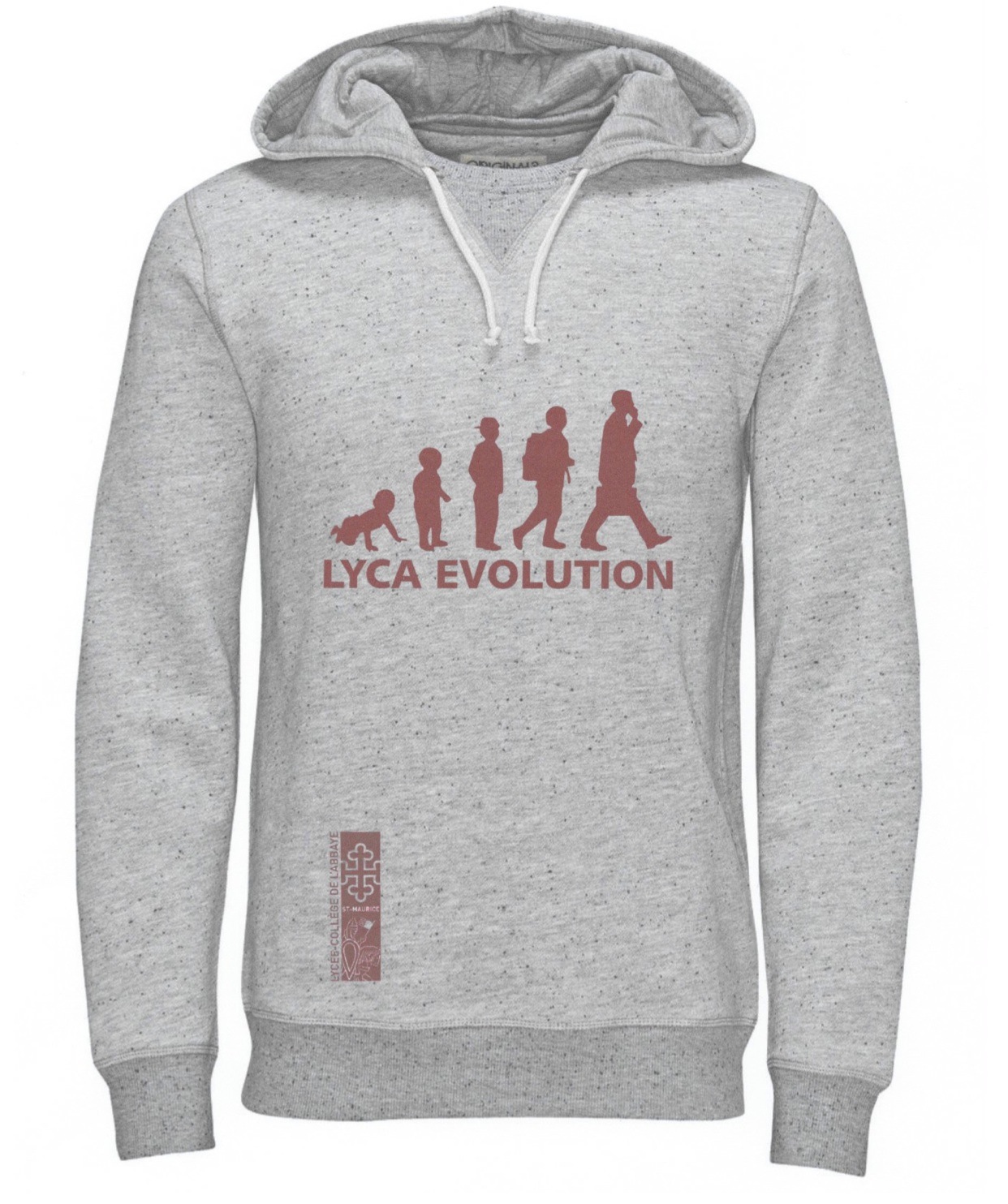 LYCÉE-COLLÈGE DE L’ABBAYE DE SAINT-MAURICE
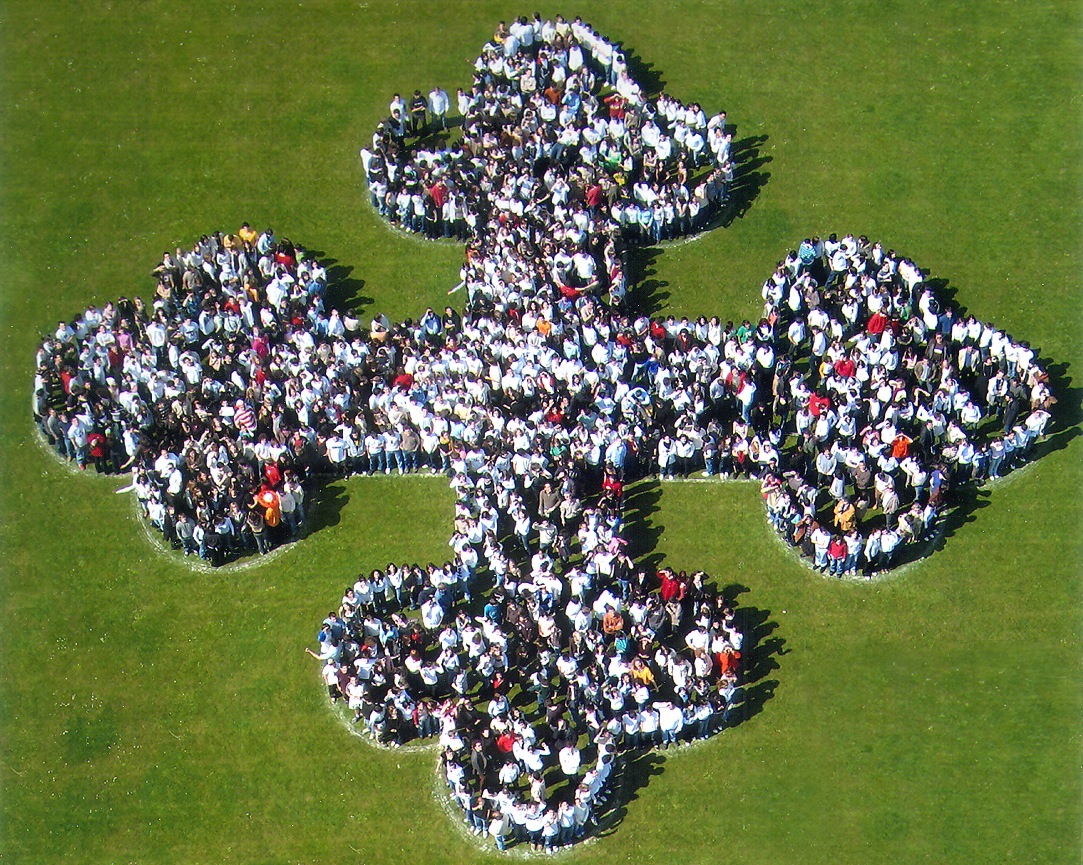 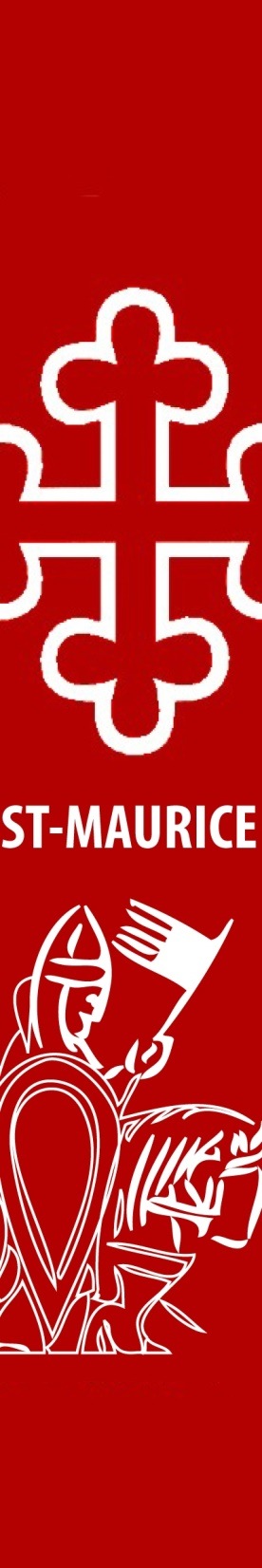 Les soutiens en place
Un accueil organisé
La demi-pension et les études surveillées	- 1 heure d’étude à midi et possibilité pour 	plus  de 550 élèves de manger sur place.
Les cours de méthodologie	- 6 cours sur inscription
Un suivi soigné	- les mi-semestres	- les cours d’appui	- foyers/internat garçons/filles
LYCÉE-COLLÈGE DE L’ABBAYE DE SAINT-MAURICE
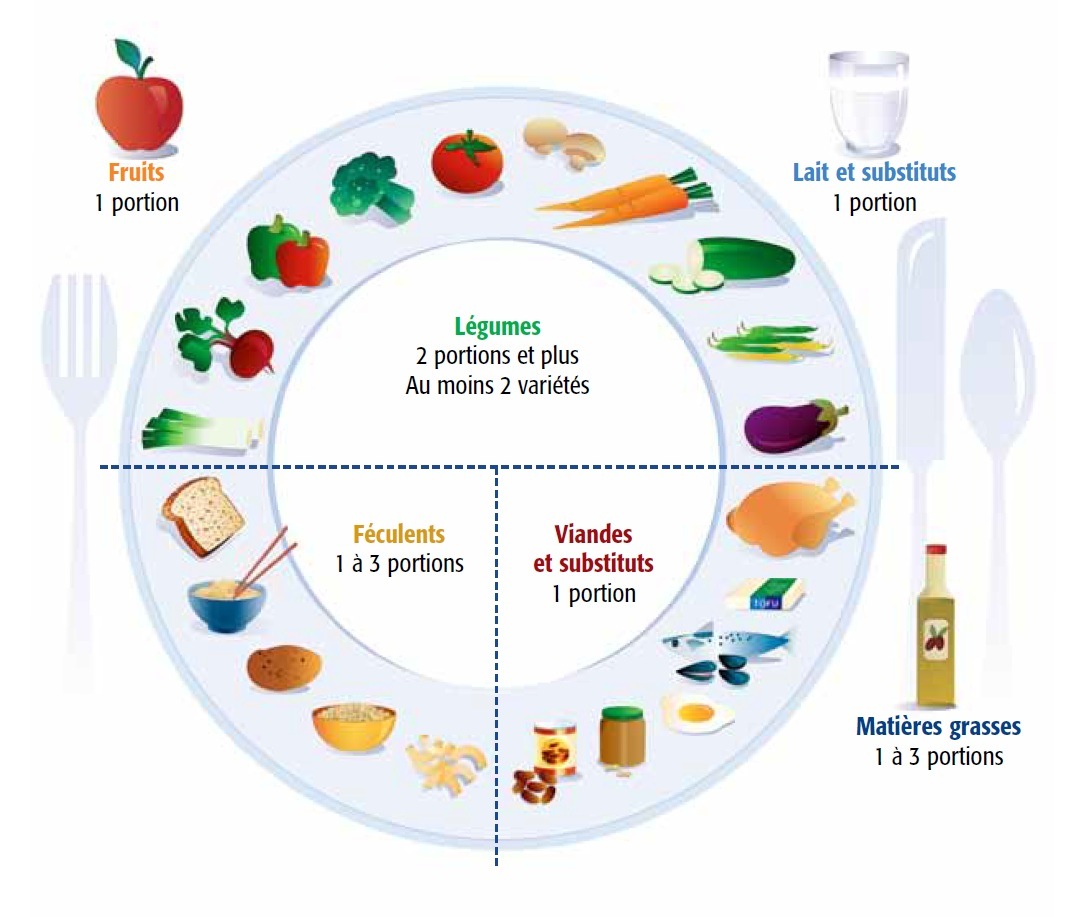 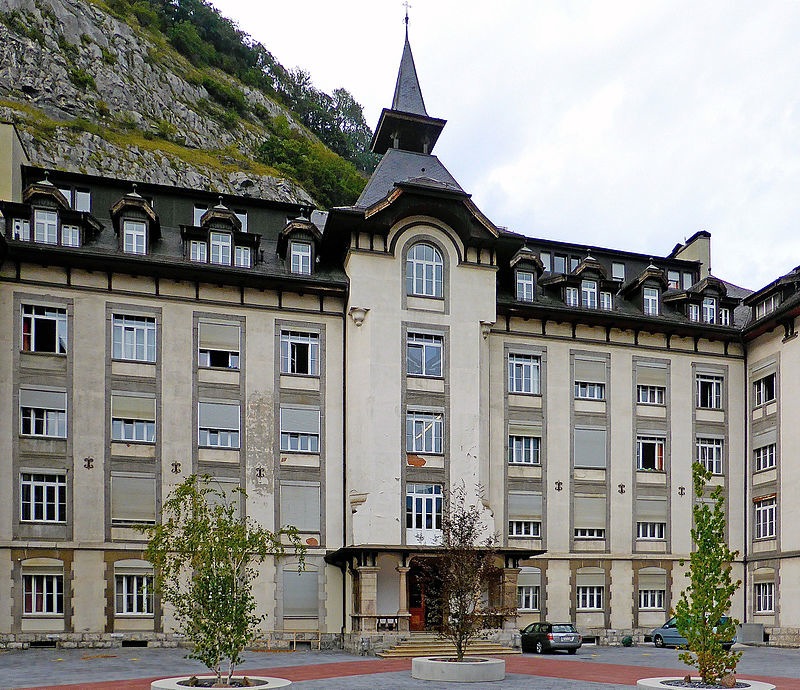 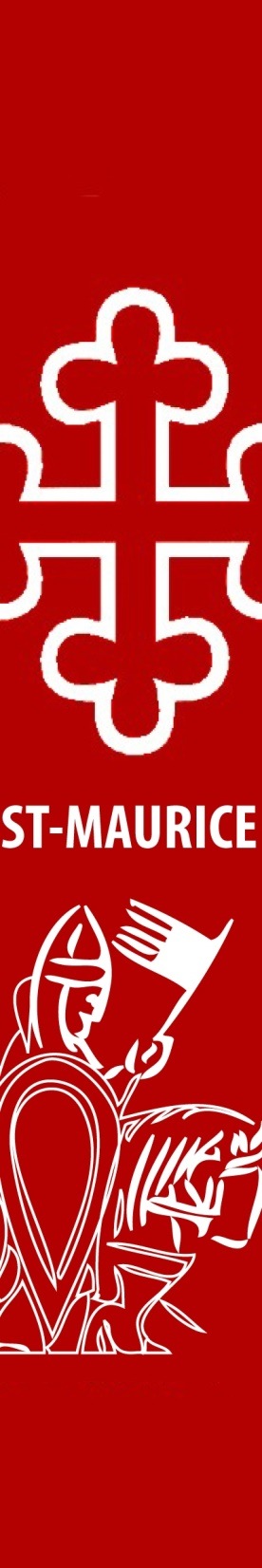 Des offres adaptées
Les Mesures individualisées
2 à 3 heures par semaine
Les Echanges linguistiques
Les Bourses
LYCÉE-COLLÈGE DE L’ABBAYE DE SAINT-MAURICE
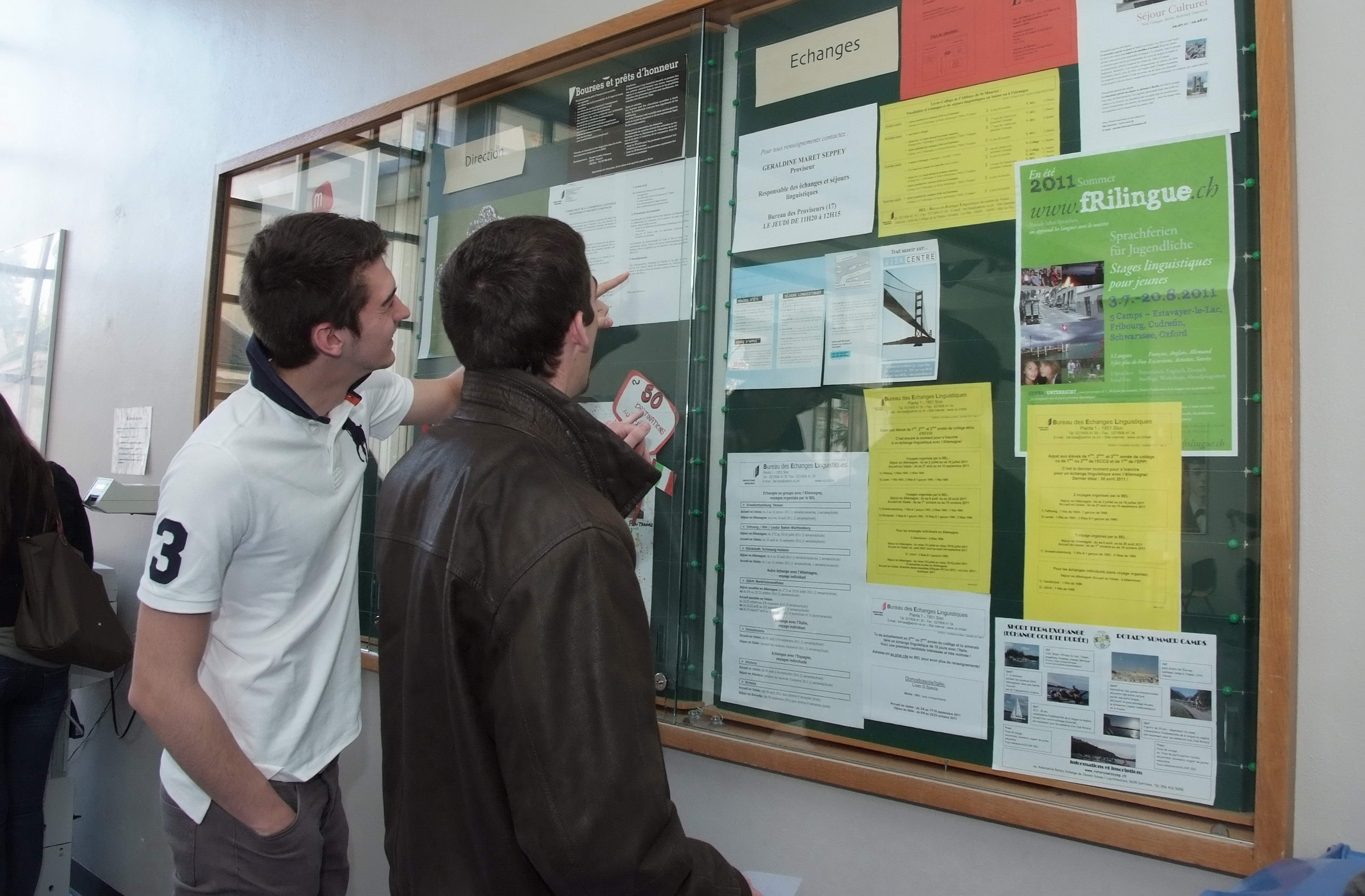 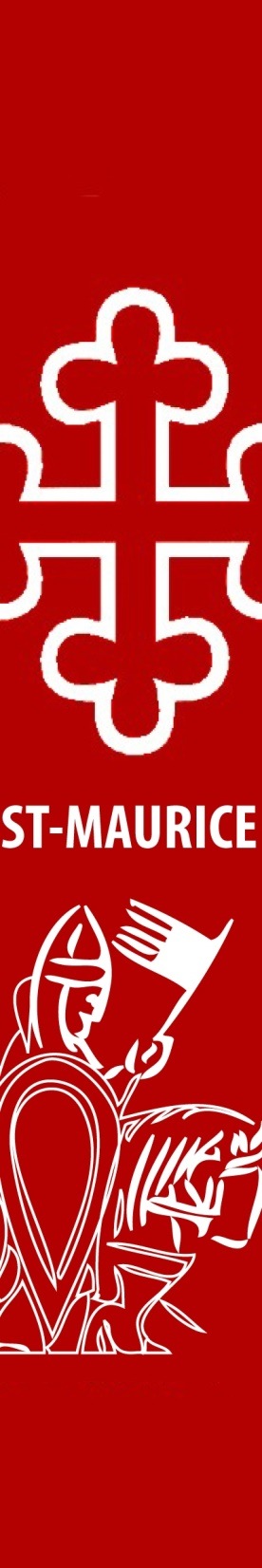 Une riche offre de formation
Les activités spéciales : les voyages d’étude, les  semaines à thèmes, les visites d’entreprises, les concours,…
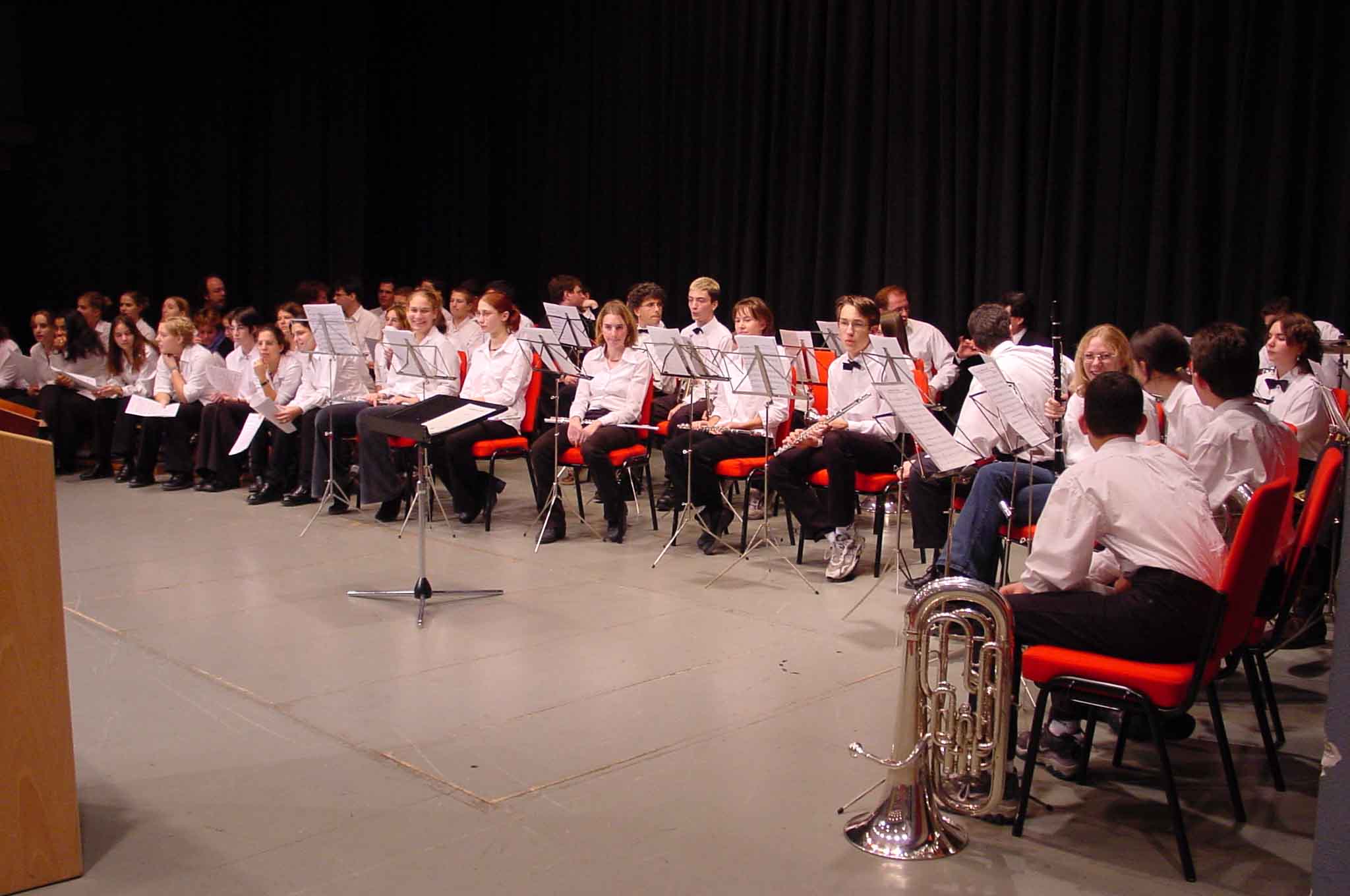 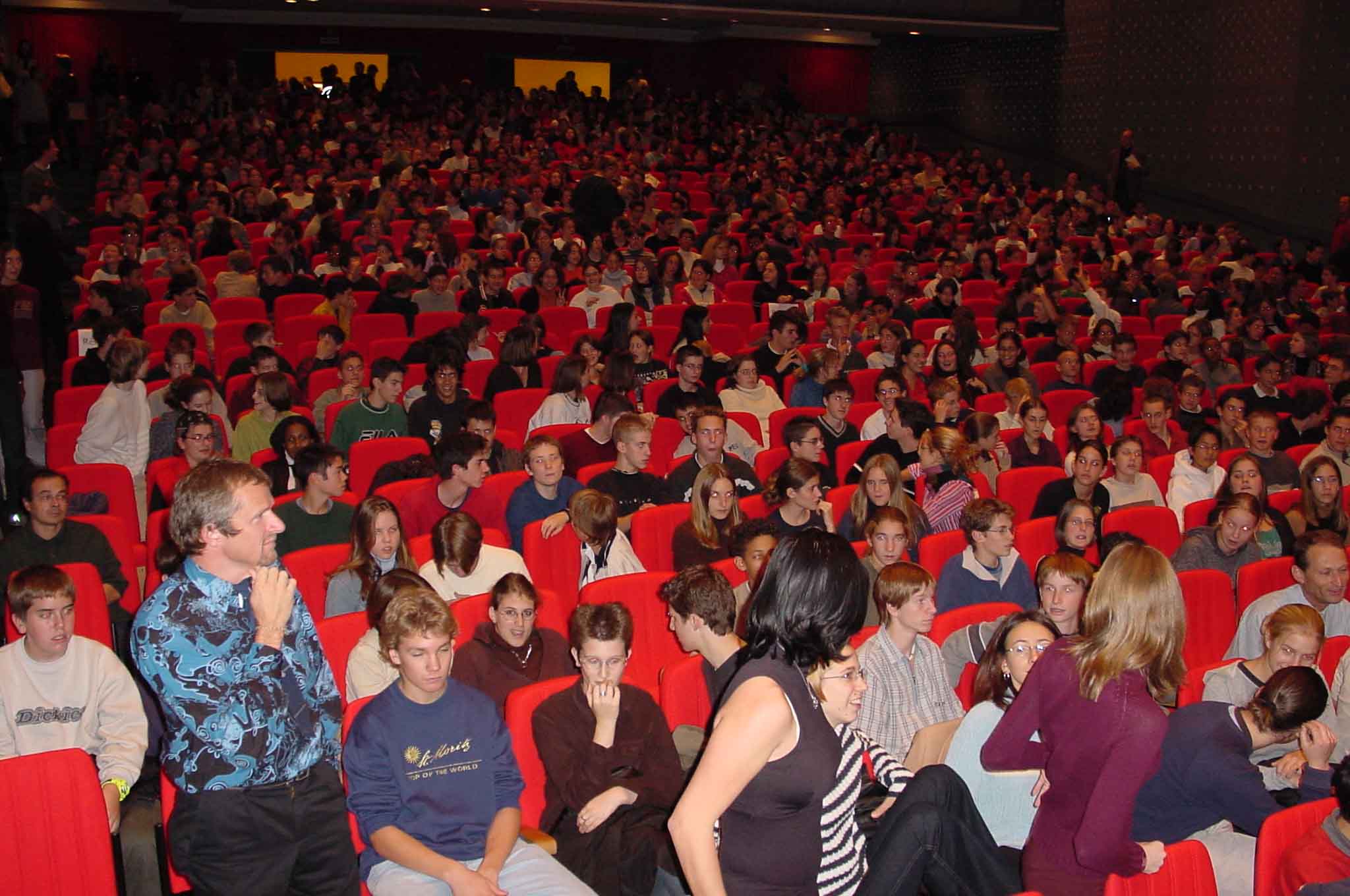 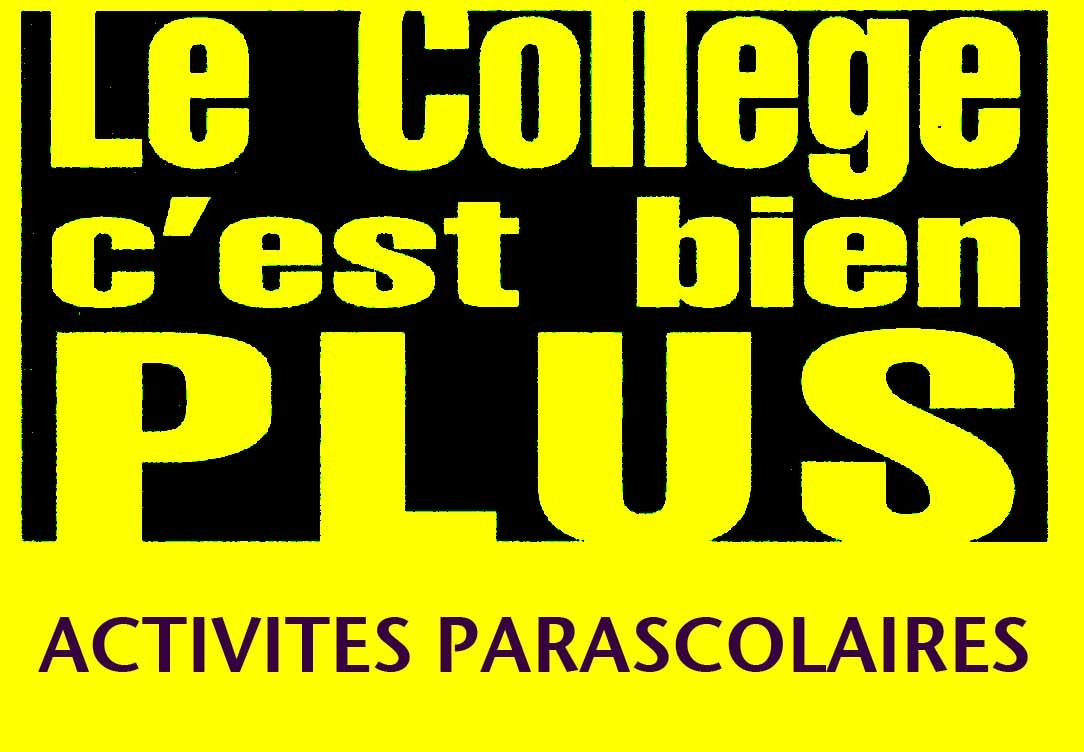 LYCÉE-COLLÈGE DE L’ABBAYE DE SAINT-MAURICE
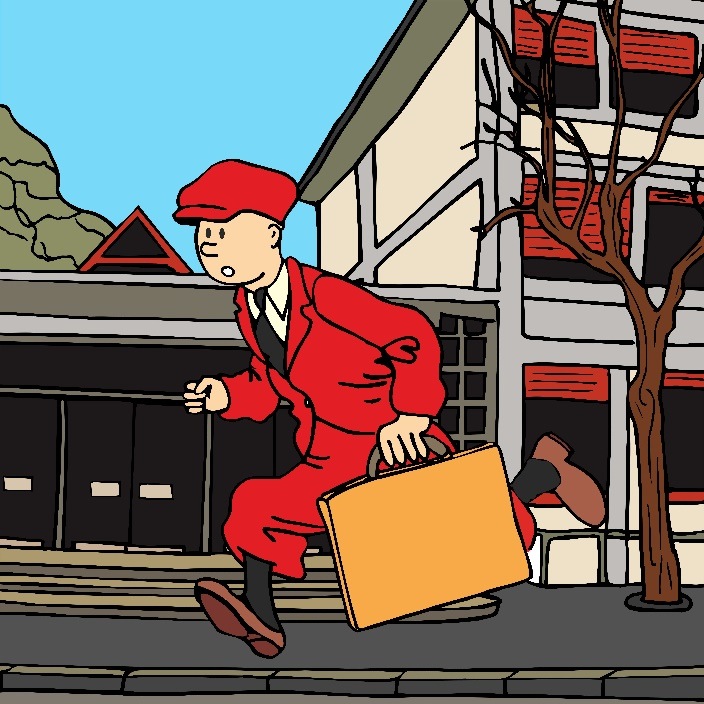 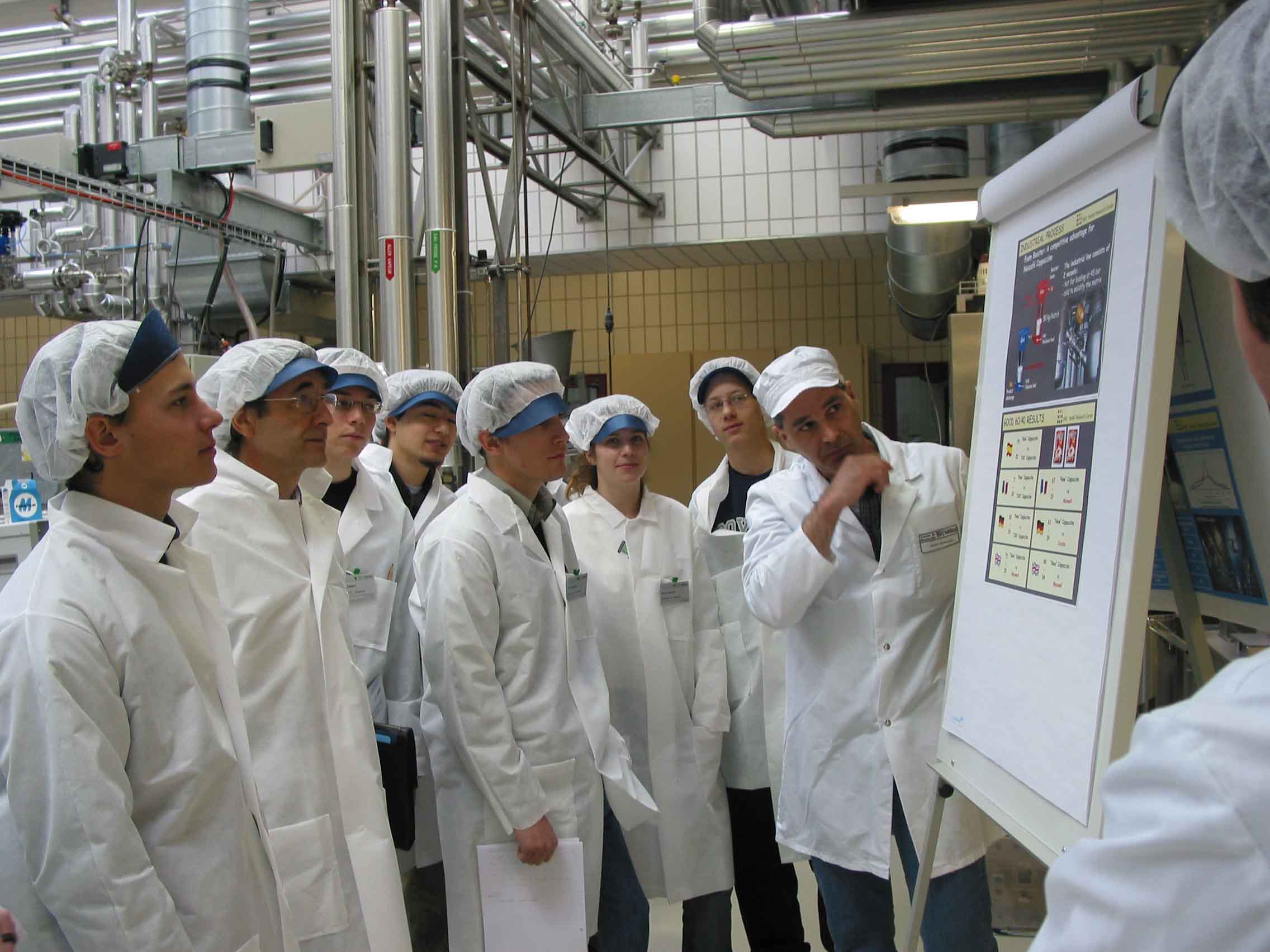 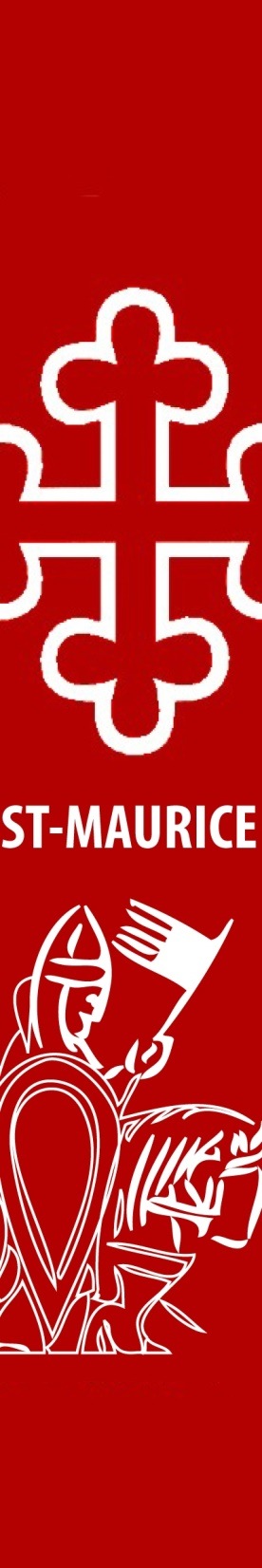 Un temps de vie au Collège …
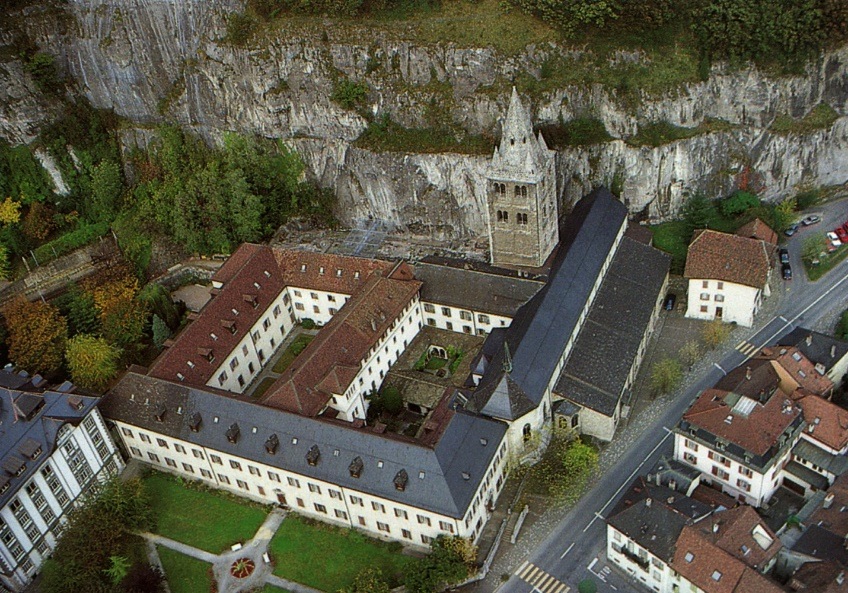 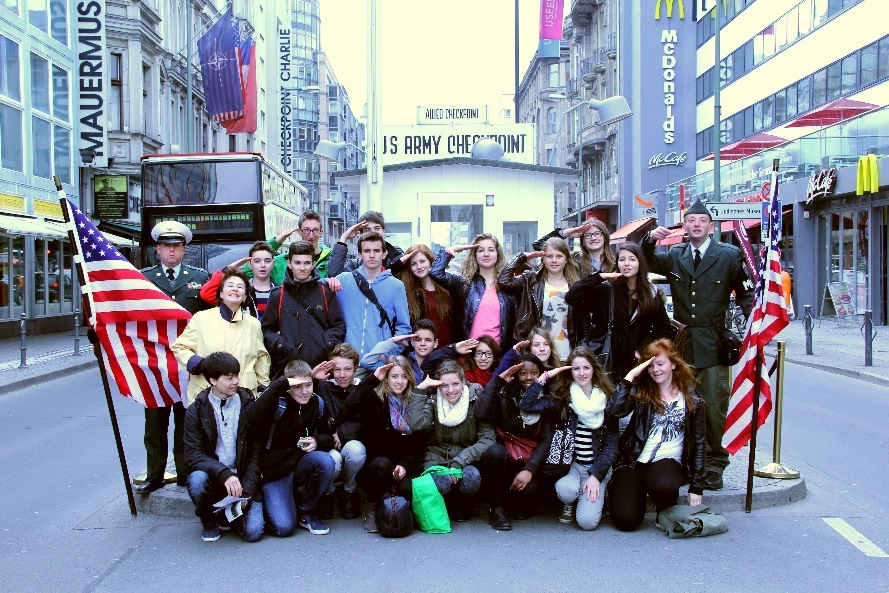 LYCÉE-COLLÈGE DE L’ABBAYE DE SAINT-MAURICE
… un temps marquant pour la vie.